Бюджет
 для граждан по исполнению бюджетаКраснопартизанского 
муниципального района           
 за 2018 год
Бюджет для граждан разрабатывается в целях ознакомления граждан с основными положениями решения об исполнении бюджета Краснопартизанского муниципального района за 2018 год в доступной форме для широкого круга заинтересованных пользователей
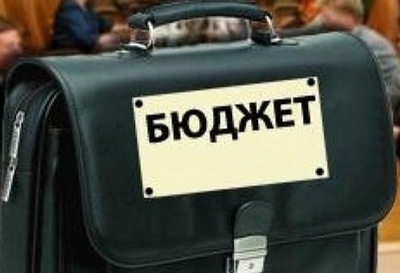 Основные параметры  исполнения бюджета 
Краснопартизанского муниципального района 
за 2018 год.
                                                                                                                                                    тыс. руб.
Структура доходов бюджета
Краснопартизанского муниципального района 
за 2018 год
Безвозмездные поступления2018 года
Структура налоговых доходов
2018 года
Единый
сельскохозяйственный
налог
план-2200,0 тыс. руб.
 исп. -2132,4 тыс. руб. 
96,93%
удельный вес 6,69%
Государственная  
пошлина
план-1103,1 тыс. руб.
   исп.  -1103,9  тыс. руб.100,07% 
удельный вес 3,46%
Единый налог на
вмененный доход
план-1350,0 тыс. руб.
исп.-1319,7 тыс. руб.
97,76 % удельный вес 4,14%
Налог на доходы физических лицплан-17048,3 тыс. руб. исп.-17050,5 тыс. руб.100,01%  ; удельный вес 53,5%
Акцизы
план-7700,0 тыс. руб.
исп.-10264,5 тыс. руб.
      133,31 % 
удельный вес 32,21%
Структура неналоговых доходов бюджета Краснопартизанского муниципального района за 2018 год
Исполнение налоговых и неналоговых доходов бюджета Краснопартизанского муниципального района за 2018 год (тыс.руб.)
Доходы на одного жителя
бюджета Краснопартизанского муниципального района  за 2018 год (руб.)
Структура исполнения расходов за 2018 год
Исполнение расходной части бюджета Краснопартизанского муниципального района за 2018 год           тыс. руб.
Кассовое исполнение бюджета в разрезе главных распорядителей бюджетных средств за 2018 год                                                                                                           проценты
Структура расходов бюджета Краснопартизанского муниципального района по экономическим статьямна 2018 год
Основную часть расходов бюджета Краснопартизанского муниципального района составляют:
-  расходы на образование, которые включают в себя расходы на оплату труда учителей, воспитателей в школах, детских садах, педагогов в учреждениях дополнительного образования, расходы на содержание зданий, ремонт и приобретение оборудования и др.;
расходы на культуру и кинематографию, которые включают в себя расходы на оплату труда работников учреждения культуры, расходы на содержание здания, проведение культурно-массовых мероприятий и др.;
расходы на общегосударственные вопросы, которые включают в себя расходы на оплату труда муниципальных служащих, расходы на содержание службы материально-технического обеспечения;
расходы на национальную экономику, которые включают в себя расходы на сельское хозяйство , топливно-энергетический комплекс , водное хозяйство и содержание  автомобильных дорог
расходы  на социальную политику включают в себя расходы на выплату гражданам субсидий на оплату жилищно-коммунальных услуг, выплаты компенсации части родительской платы за присмотр и уход за детьми в детских садах; 
расходы на физкультуру и спорт, которые включают в себя расходы на проведение спортивных мероприятий, содержание спортивных объектов ; 
расходы на национальную безопасность , которые включают в себя расходы на содержание единой дежурной диспетчерской службы.
Объем муниципального  долга на 01.01.2019 года
Сведения о расходах бюджета на реализацию муниципальных программ Краснопартизанского                             муниципального района                   тыс. рублей
Информация о целевых показателях (индикаторах) по муниципальным программам (2017-2018 годы)
Основные показатели прогноза социально-экономического развития 2018 год
Контактная информация
Адрес:
413540, Саратовская область, Краснопартизанский район,
                                             п.г.т. Горный, ул.Чапаевская, 28
 
Тел.: 8(84577) 2-14-19
Факс: 8(84577) 2-17-58
 
График работы:
понедельник-пятница: с 8-00 до 17-00
перерыв - с 13-00 до 14-00
 
График приема граждан начальником:
Каждую пятницу месяца с 9-00 до 10-00
 
Электронный адрес: fo13kr_par@saratov.gov.ru
 Официальный сайт: adminkmr.ru